TIẾNG VIỆT 4
Tập 1
Tuần 4
Góc sáng tạo: Ai chăm, ai ngoan?
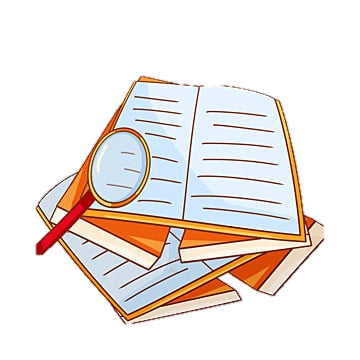 Ấn để đến trang sách
Em có suy nghĩ gì về bức ảnh dưới đây?
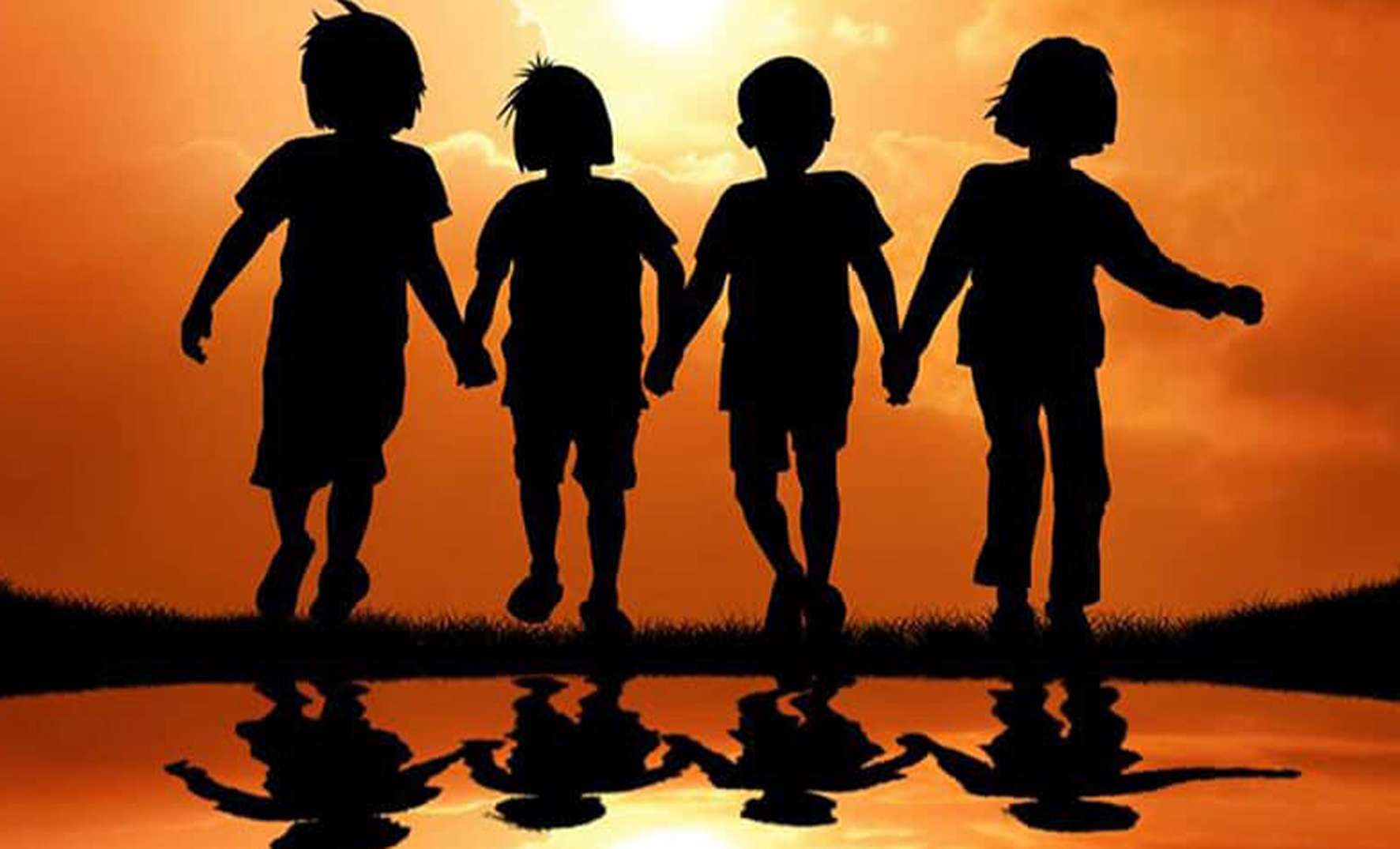 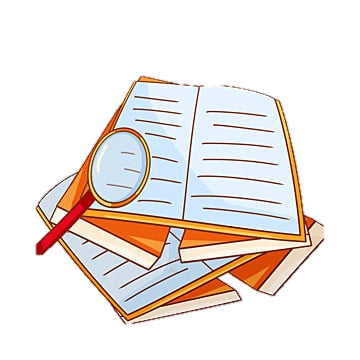 Ấn để đến trang sách
01
CHUẨN BỊ CÂU ĐỐ
Đề 1: Viết một đoạn văn (hoặc đoạn thơ) về một người bạn chăm học, chăm làm trong lớp (giấu tên). Đố là ai?
Thảo luận nhóm đôi
Em hãy lựa chọn viết (hoặc chép lại) đoạn văn (đoạn thơ, câu đố, câu hát) về người bạn hoặc con vật chăm chỉ vào mảnh giấy ô li.
Đề 2: Viết một đoạn văn (hoặc chép một đoạn thơ, câu đố, câu hát) về một con vật chăm chỉ (giấu tên). Đố là con gì?
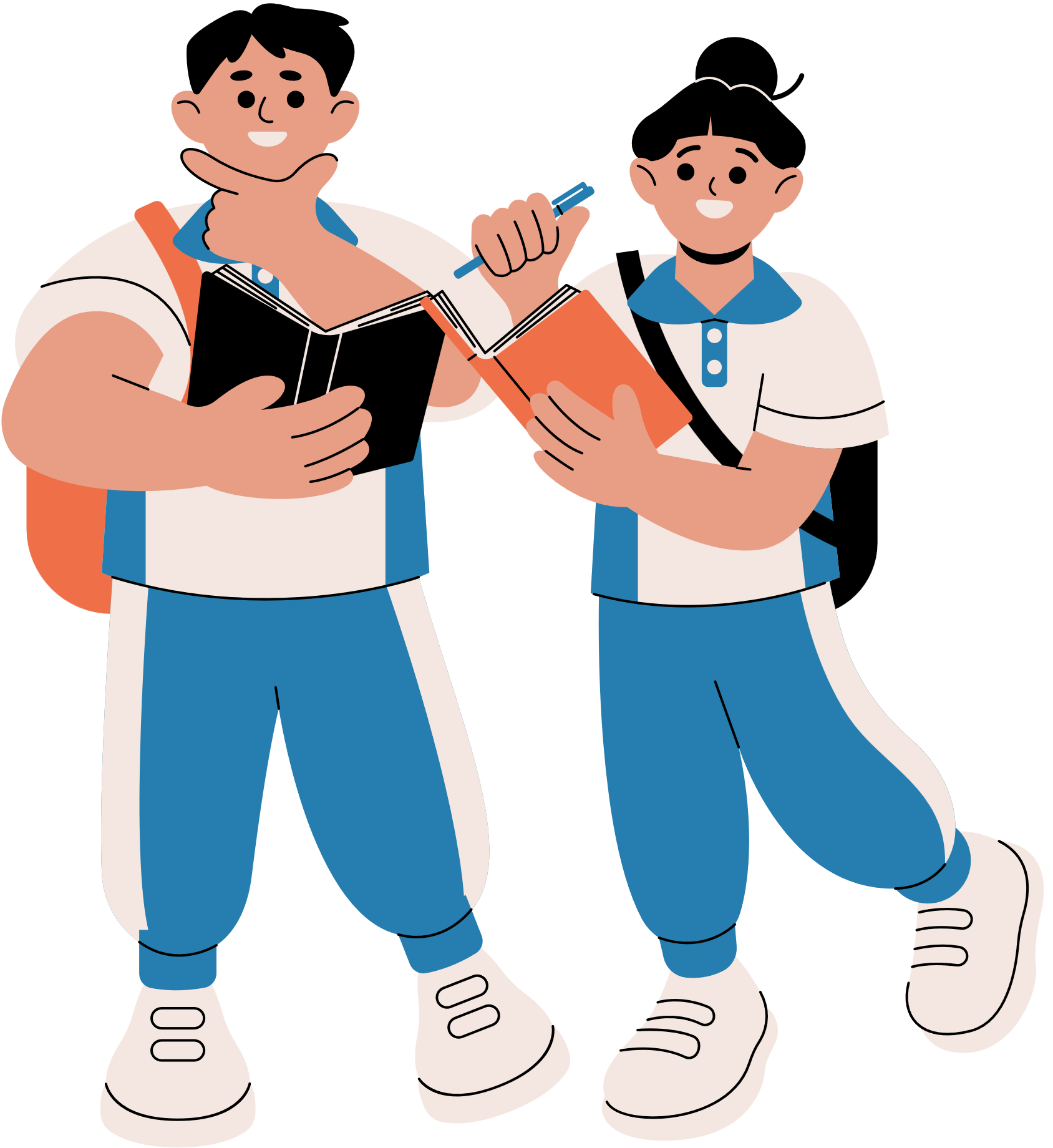 Đề 1: Viết một đoạn văn (hoặc đoạn thơ) về một người bạn chăm học, chăm làm trong lớp (giấu tên). Đố là ai?
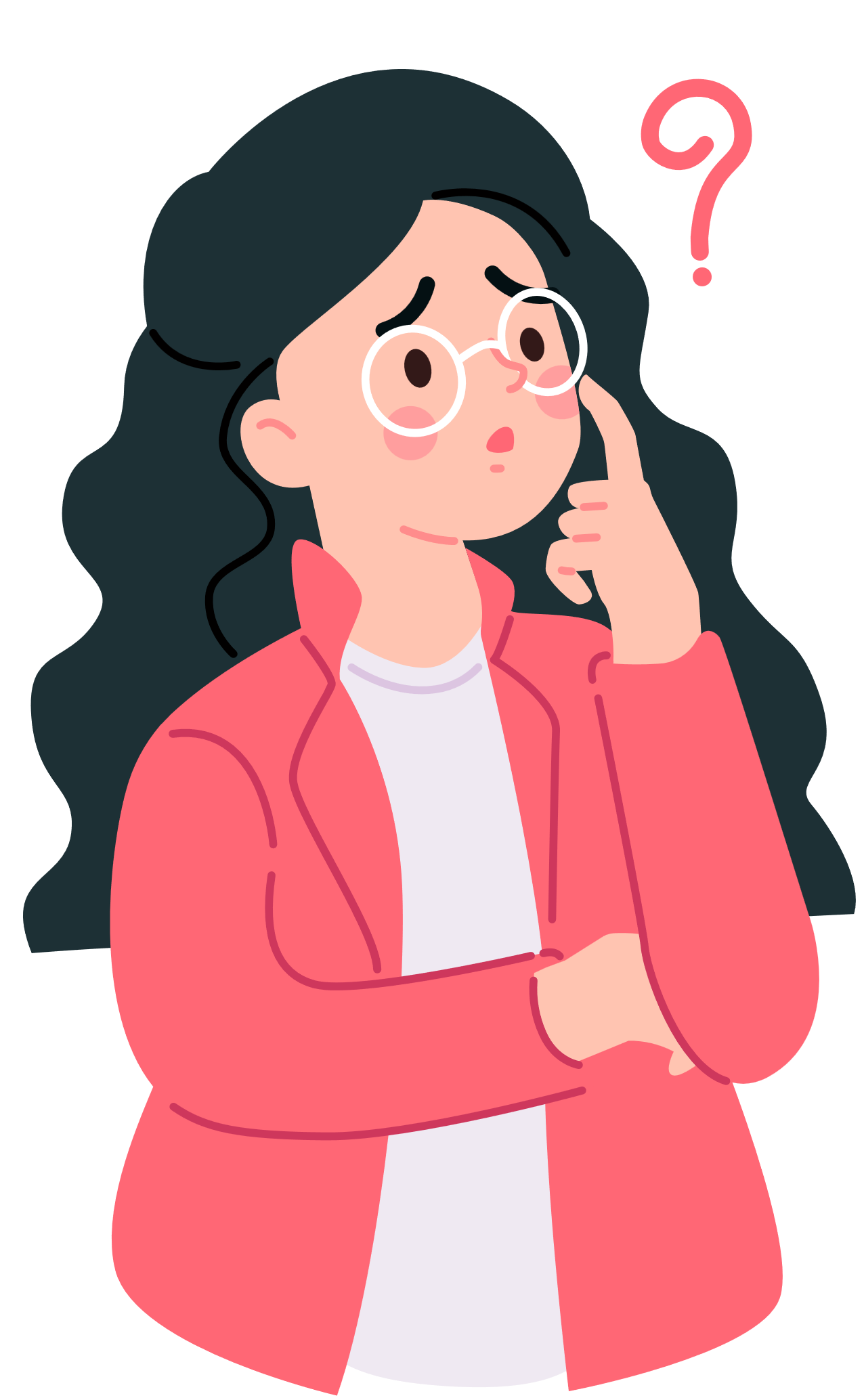 Bạn ấy học lớp ta. Bạn ấy có bím tóc đuôi sam, trông rất dễ thương. Trong giờ kể chuyện, bạn luôn là người kể hay nhất, nhiều lần làm cô giáo và cả lớp cảm động rơi nước mắt. Bạn ấy là ai?
Đề 2: Viết một đoạn văn (hoặc chép một đoạn thơ, câu đố, câu hát) về một con vật chăm chỉ (giấu tên). Đố là con gì?
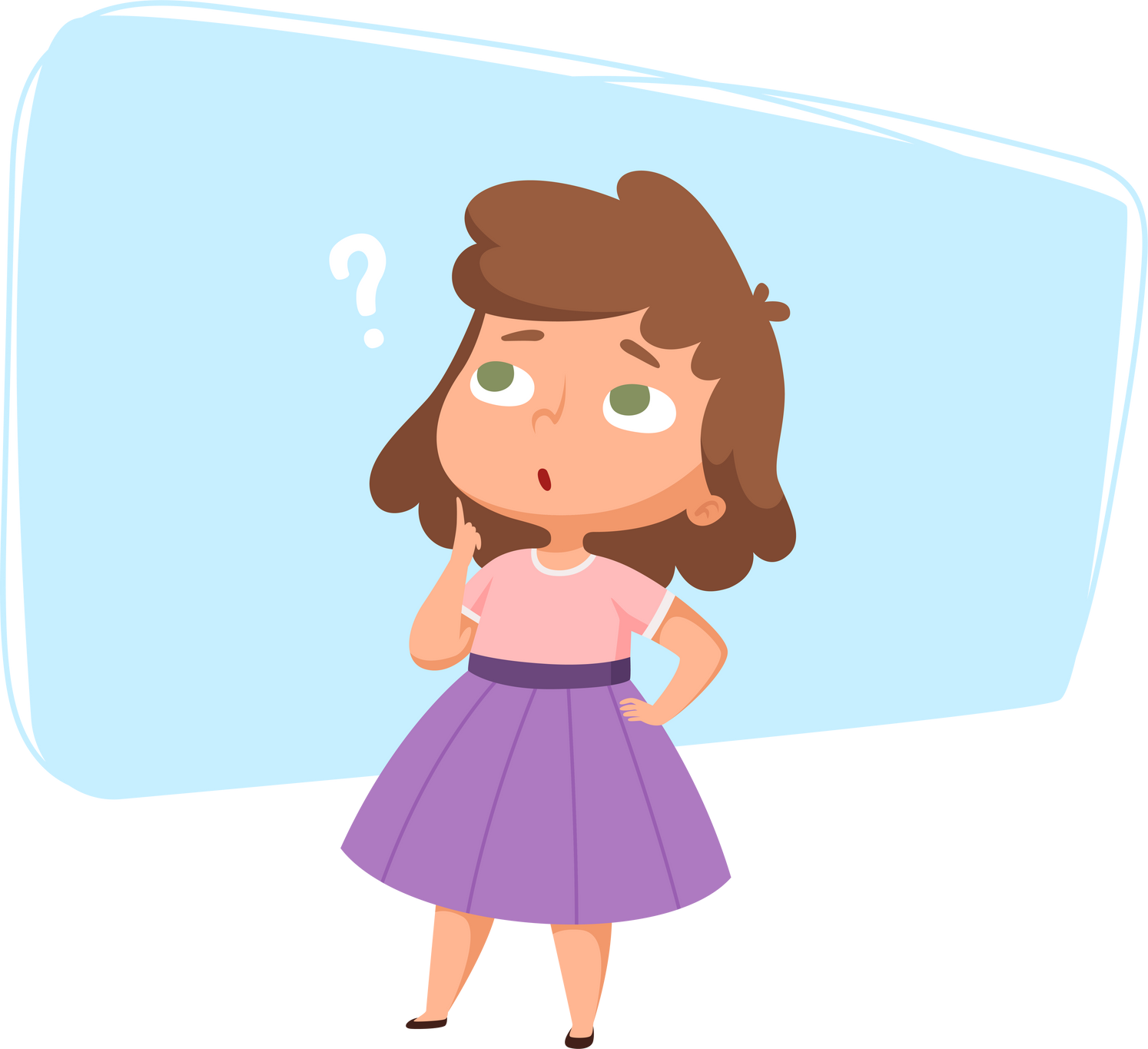 Hãy điền các từ còn thiếu trong câu hát và hát.
Chị … nâu nâu nâu nâu. Chị bay đi đâu, đi đâu. Bác gà trống mới gáy, ông Mặt Trời mới dậy. Mà trên những cành hoa, em đã thấy chị … Bé ngoan của chị ơi! Hôm nay trời nắng tươi, chị bay đi tìm …, làm mật … nuôi đời.
02
GẮN CÂU ĐỐ LÊN CÂY HOA
CHUẨN BỊ
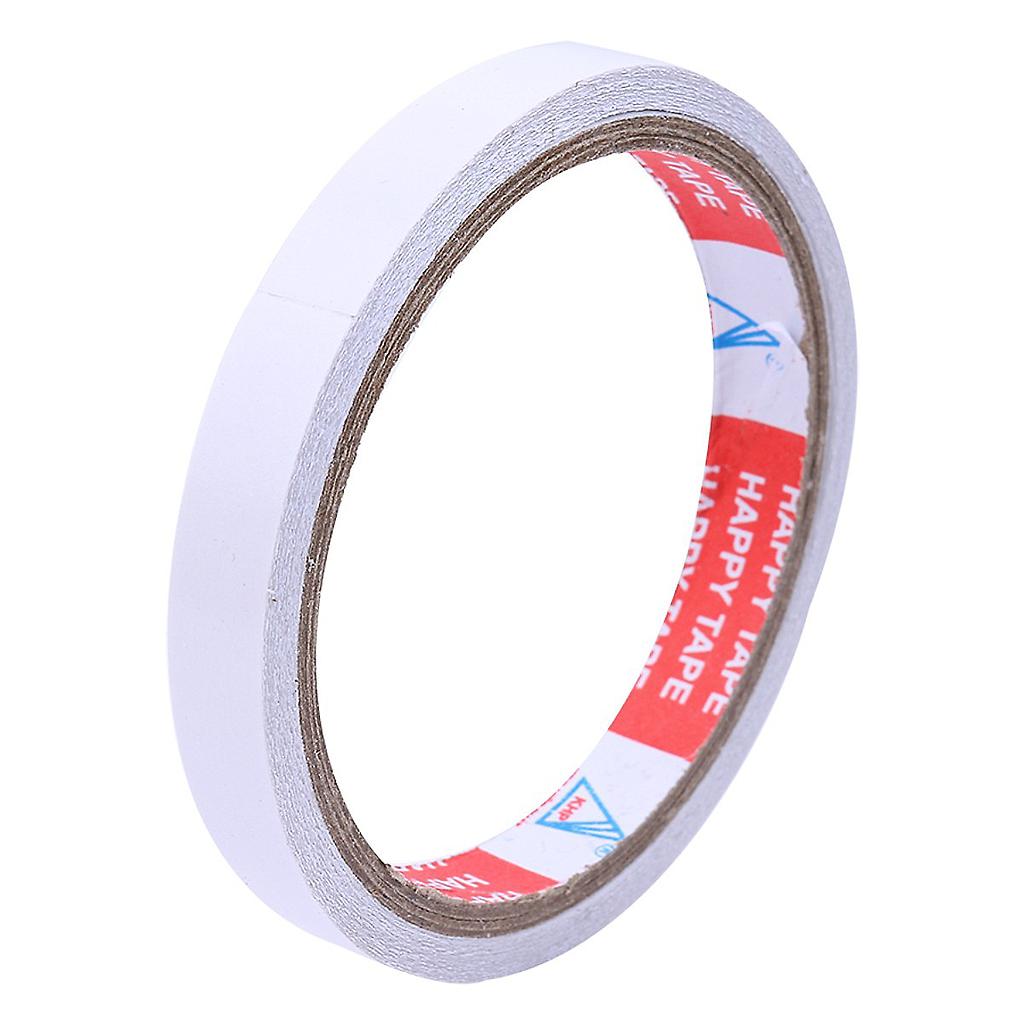 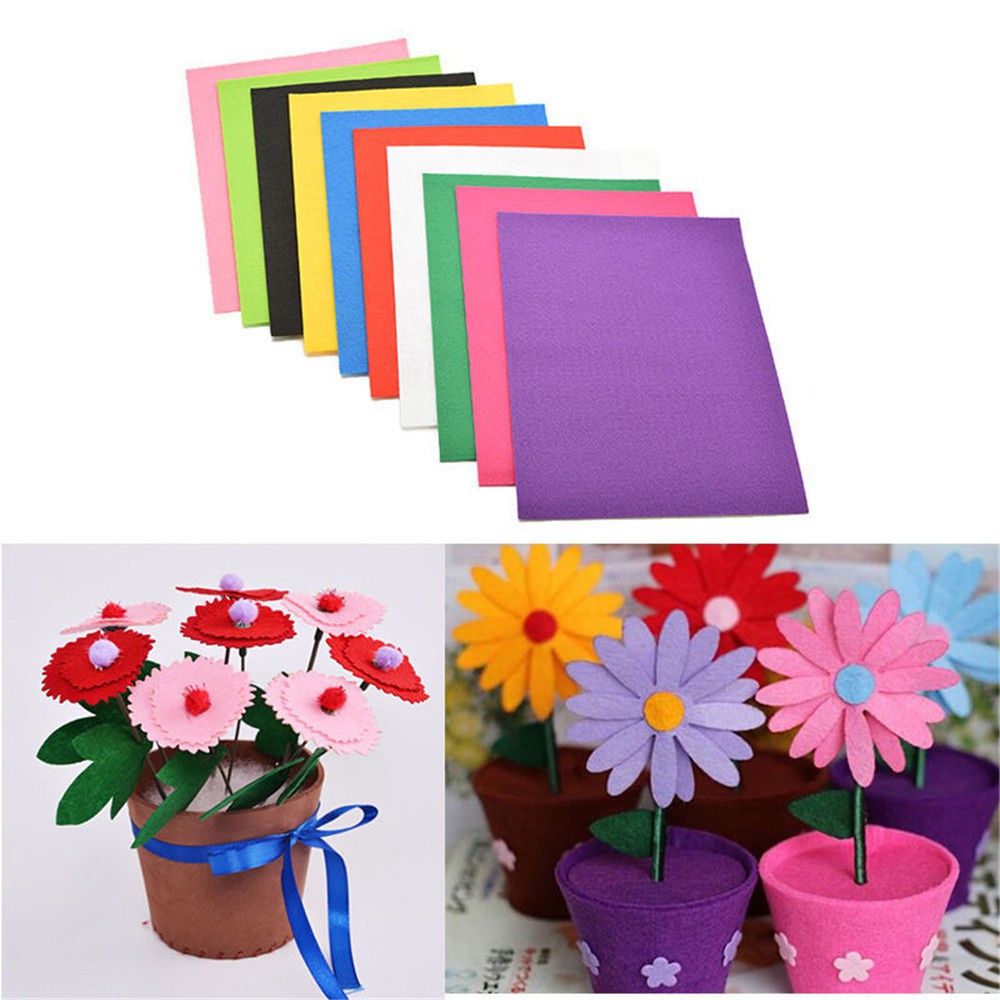 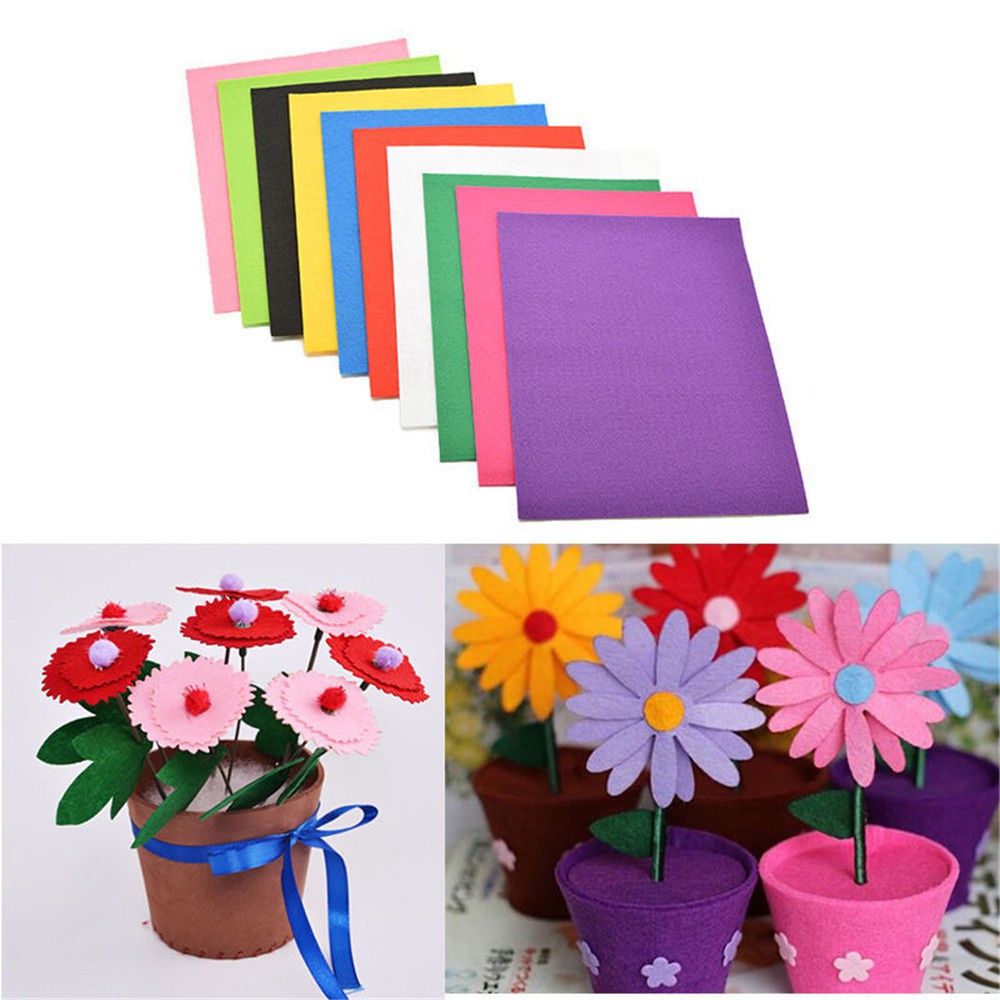 Cây hoa (có gốc, cành lá), 1 chậu hoa viền giấy màu có dòng chữ "Ai chăm, ai ngoan?"
Giấy màu (nhiều màu) để làm các bông hoa.
Băng dính 2 mặt
NHIỆM VỤ
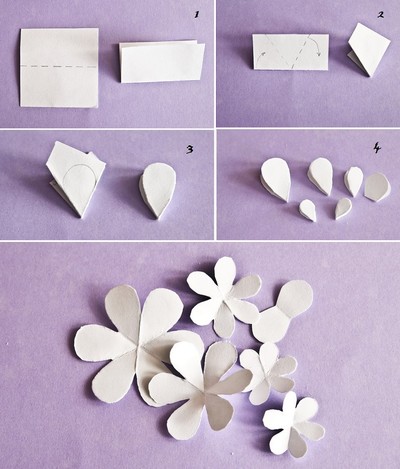 Các bạn HS cắt các bông hoa nhiều cánh bằng giấy màu và viết những câu đố vào bông hoa, sau đó tổ trưởng các tổ gắn câu đố lên cây.
03
HÁI HOA VÀ GIẢI CÂU ĐỐ
TRÒ CHƠI HÁI HOA VÀ GIẢI CÂU ĐỐ
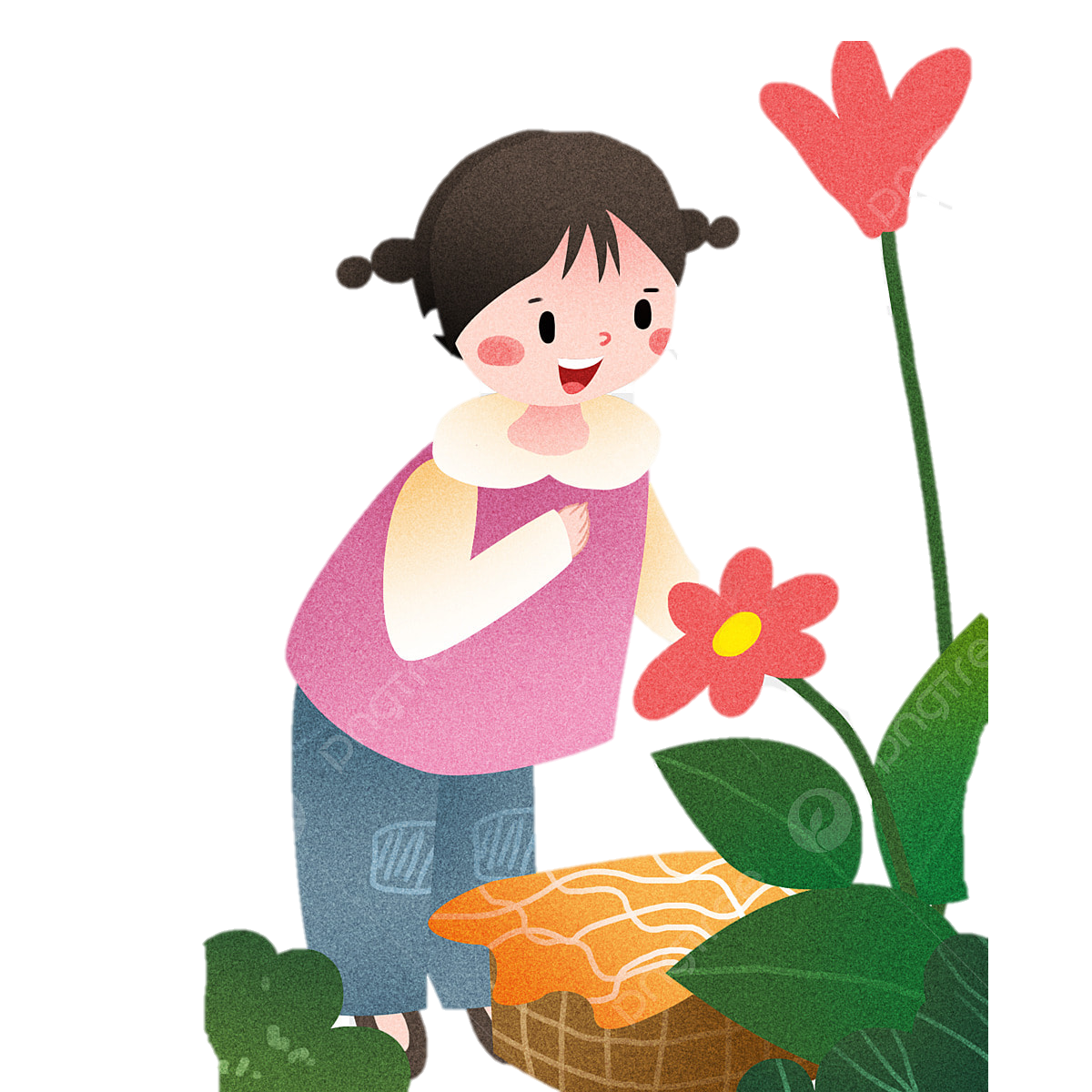 LUẬT CHƠI
Mỗi lượt HS hái một bông hoa, đọc to đoạn văn (thơ, câu hát, câu đố), sau đó, giải câu đố. 
Người giải đúng có quyền chỉ định người chơi tiếp sau mình.
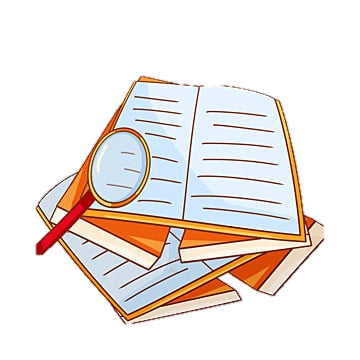 Ấn để đến trang sách
A. Đọc và làm bài tập
Em hãy làm bài tập ở mục A vào vở bài tập, sau đó tự nhận xét (mục B)
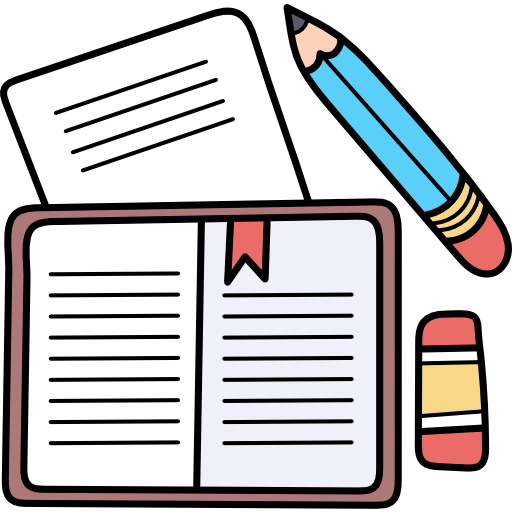 B. Tự nhận xét
1. Em đạt yêu cầu ở mức nào (giỏi, khá, trung bình hay chưa đạt)?
Gợi ý:
a. Giỏi: từ 9 đến 10 điểm.
b. Khá: từ 7 đến 8 điểm.
c. Trung bình: từ 5 đến 6 điểm.
d. Chưa đạt: dưới 5 điểm.
2. Em cần cố gắng thêm về mặt nào?
Kĩ năng đọc hiểu.
Kiến thức về danh từ chung, danh từ riêng.
Kĩ năng viết: dùng từ, viết câu, viết đoạn văn.
3. Em cần phải làm gì để có kiến thức, kĩ năng tốt hơn?
VD: Chăm chỉ đọc sách, ôn luyện bài tập,…
Để kết nối cộng đồng giáo viên và nhận thêm nhiều tài liệu giảng dạy, 
mời quý thầy cô tham gia Group Facebook
theo đường link:
Hoc10 – Đồng hành cùng giáo viên tiểu học
Hoặc truy cập qua QR code
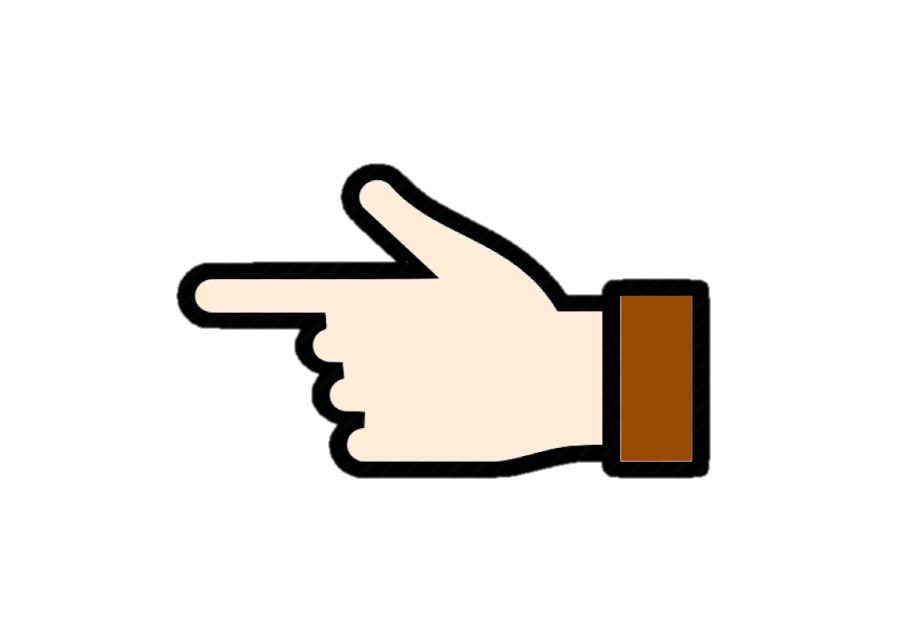 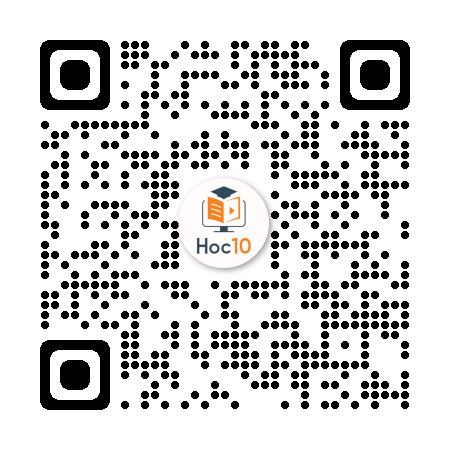